Y9 Netball: Journey of Knowledge (Analysis & Feedback)
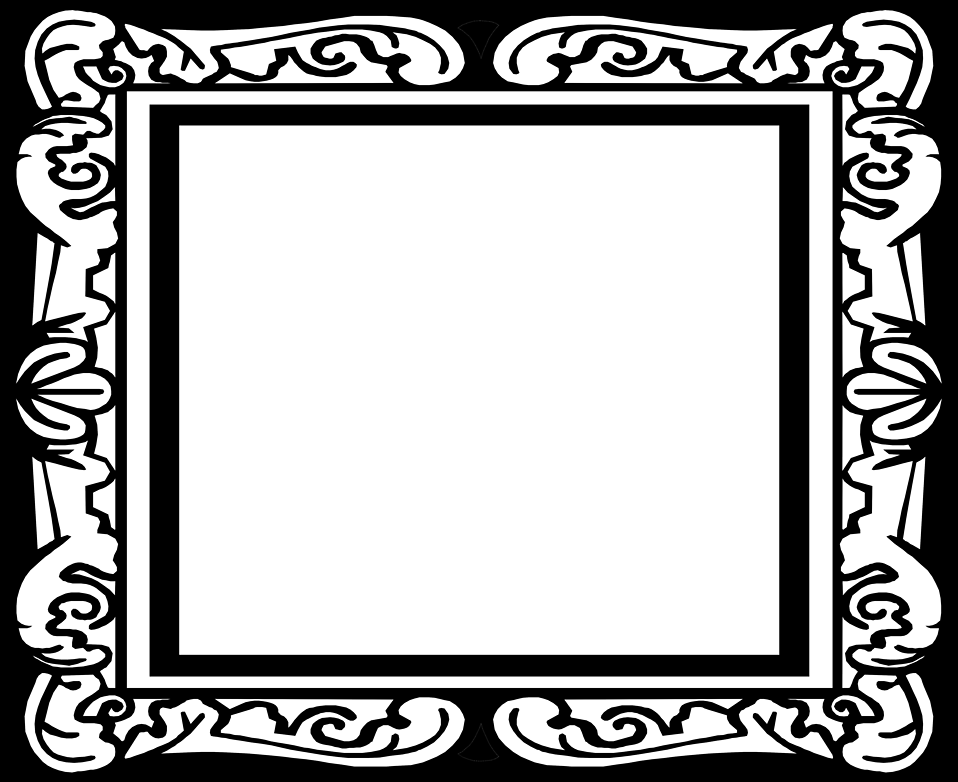 The bigger picture:
Personal development opportunities – Self reflection, critique of others, problem solving, honest assessment, justification of opinions sensitively.

Career links – Sports scientist, Sports journalism.

RSE – Sports psychology linked to mental health. (Motivation, goal setting).
Context and Introduction to Unit
In this unit pupils will learn about the evaluation and analysis of performance in netball. They will learn how to observe other’s performance and highlight strengths and areas for improvement. They will also learn how to communicate their opinions effectively and sensitively. They will link the previous techniques learnt to their observations and be able to skilfully suggest ways in which improvement can be made; equally they will learn to evaluate the impact this has.
Prior knowledge (KS2/KS3)
In Y8 pupils will have learnt a range of tactics and strategies required to outwit opponents effectively in netball. They will have knowledge of the game rules and a range of skills including attacking, defending and shooting. They will also be able to plan tactics/strategies for success and also demonstrate  adaptability to game play.
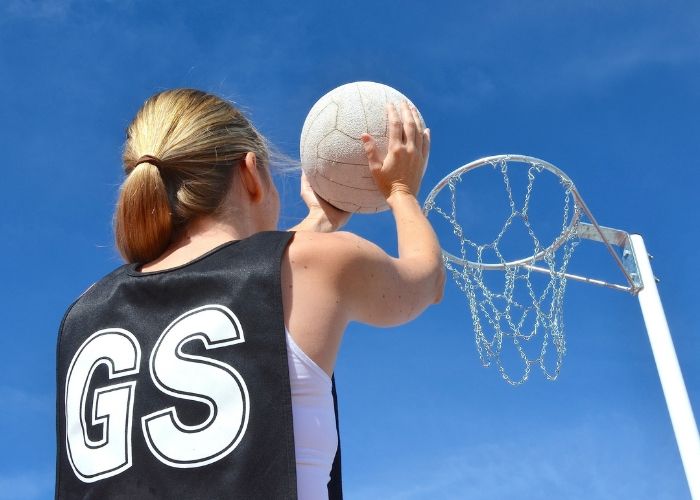 Year 9 Netball (Analysis & Feedback): Assessment Plan
MAPs – Pupils will complete one MAP mid way through this unit. Pupils will be assessed via:
1. Their practical ability demonstrated during the MAP lesson (Passing / footwork / marking technique depending on where they are up to in the scheme.)
2. Their ability to link the relevant components of fitness to the activity they are being assessed in.
3. Their ability to demonstrate their current levels of fitness, mental perseverance and social wellbeing by working collaboratively as a team.

Summative assessment (Me in PE) – The knowledge from this unit will be tested as part of a 1 hour P2S practical assessment at the end of the allocated half term focusing on Physical Me, Thinking Me and Healthy Me. Video evidence will be collected and the Me in PE assessment form will be completed by the class teacher.